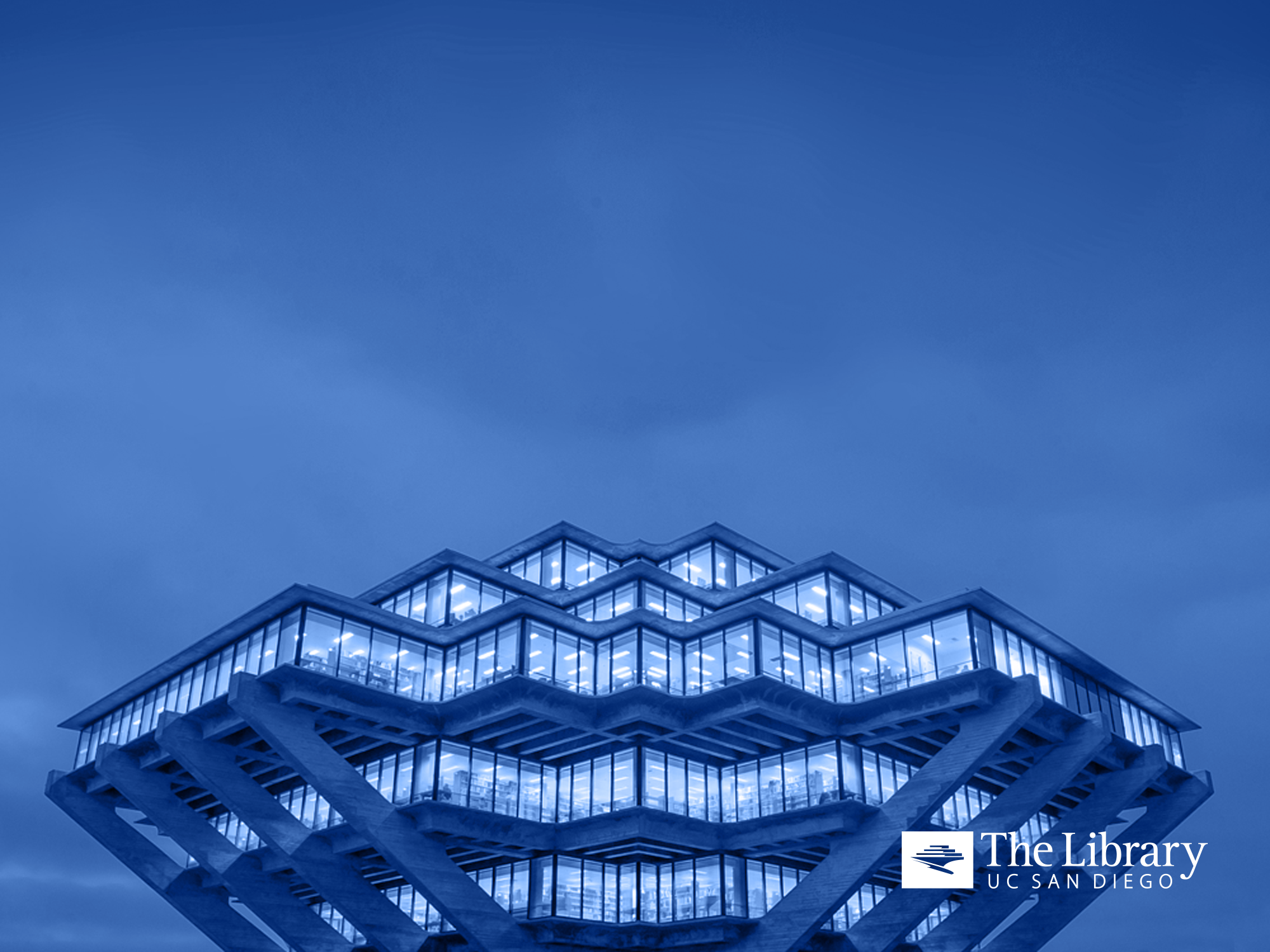 RDA Special Topics: Compilations & Collaborations—Pt. 3
Ana Lupe Cristán
Policy and Standards Division
Revised July 2012
Adapted for UC San Diego Catalogers 
 Presented August 27, 2013 by 
Marilú Vallejo and Shi Deng
1
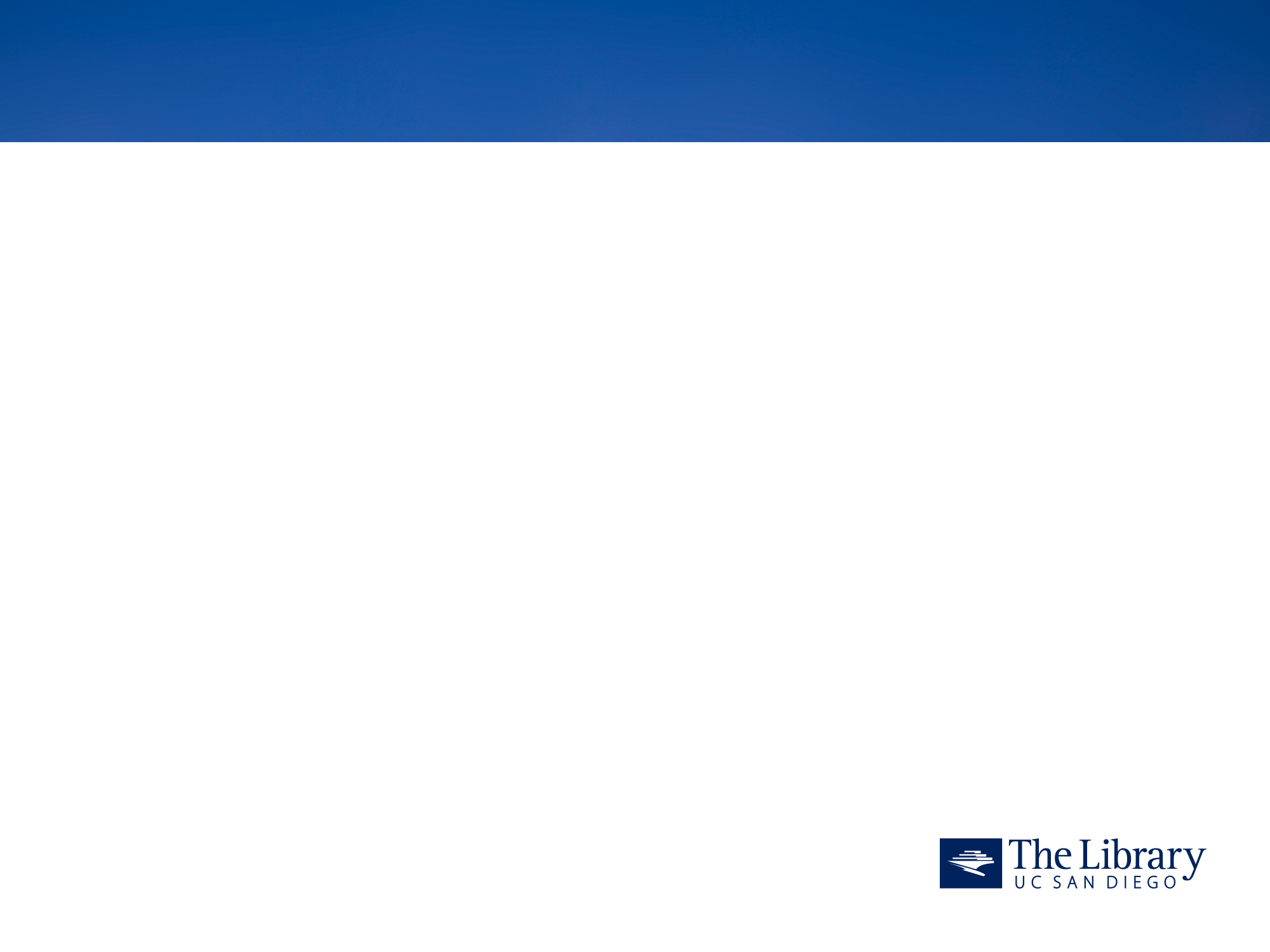 Constructing AAP for Compilations in four parts
Pt. 1. Compilations vs. Collaboration
Collaboration vs. Compilation
Constructing an AAP Representing a Work
RDA 6.27.1.3 -- One Work by More than One Creator (Collaborative Works)
RDA 6.27.1.4 -- Compilation of works by more than one creator  (Compilations of Works by different Persons, Families, or Corporate Bodies)
Whole-Part Relationships (505 Contents)
RDA Rule 25.1 & 26.1 
Authorized Access points for Analytics
Pt. 2. Compilations of Works by One Creator
RDA 6.27.1.2 Works Created by One Creator 
RDA 6.2.2.10  Preferred Title for a Compilation of Works of One Creator
UCSD Local Practice: NOT following LC's practice to give newly published works of poetry (or essays, short stories, etc.) a conventional collective title with "Selections."
Pt. 3. Compilations of Translations/Language Editions
Pt. 4.  Commentary, Annotations, Illustrative Content, etc., Added to a Previously Existing Work
2
[Speaker Notes: On May 16, I (Marilu) presented pt. 1 on compilations vs. Collaboration, and related RDA instructions. 
On July 25, Shi presented the pt. 2 of this series on compilations of works by one creator. 

Today, Marilu will present pt. 3 on compilation of translations/language editions targeting on Aug. 22, and I will present pt. 4 on commentary, annotations, illustrative content etc., added to a previously existing work, targeting on Sept 5.]
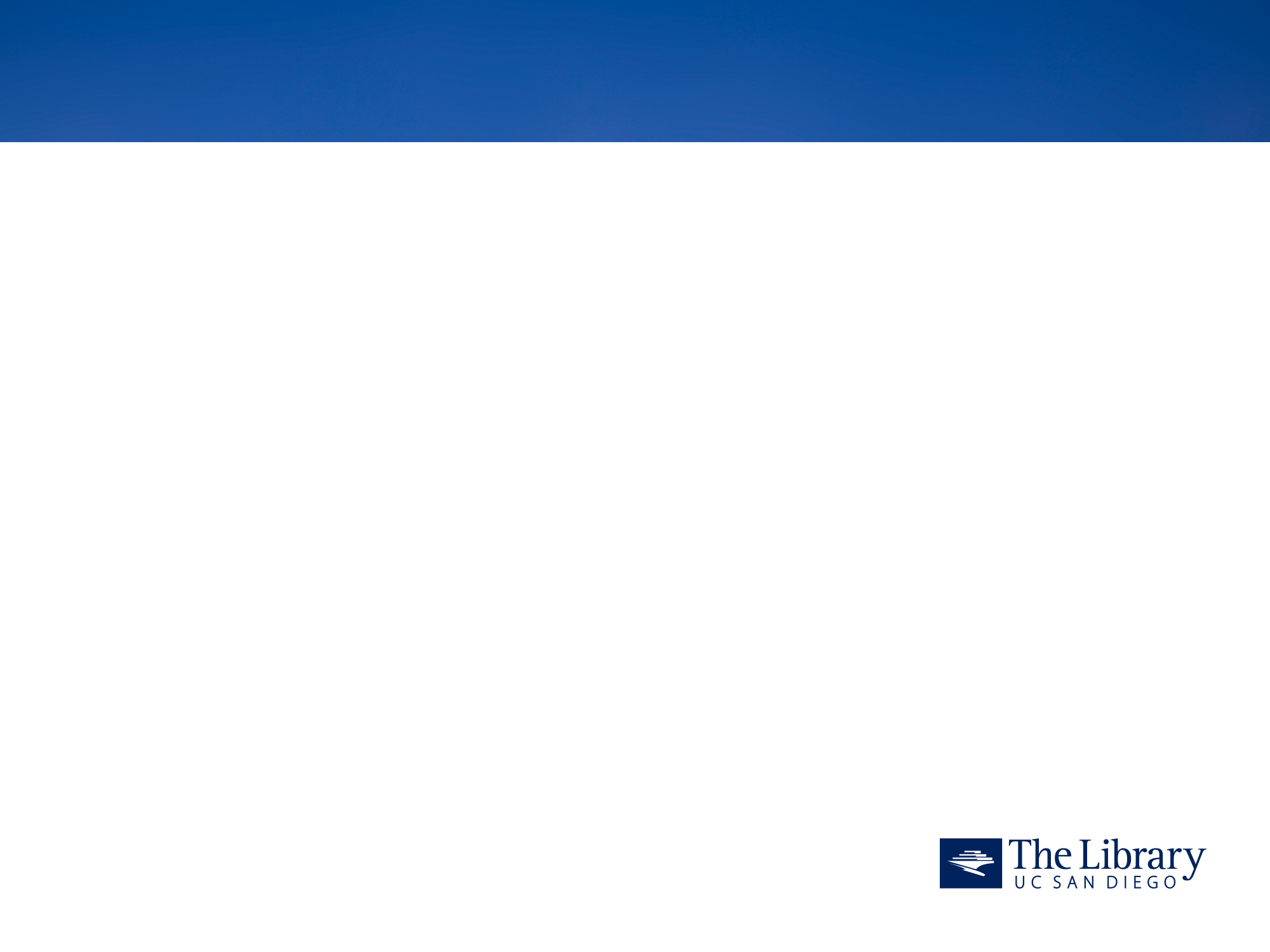 Agenda
What are we covering today in pt. 3:
How to construct AAP for compilations of a work with/in translations/language editions
RDA 6.27.3 Authorized Access Point Representing an Expression
RDA 6.27.3 LC-PCC PS on compilations of:
Translations
Language editions
RDA instruction on Relationship
RDA 26.1 LC-PCC PS on Related Expression
RDA J.3.4 Whole-Part Expression Relationship Designator

What will NOT be covered today:
Commentary, annotations, illustrative content, etc., added to a previously existing work 
Musical works, legal works, religious works, and official communications
3
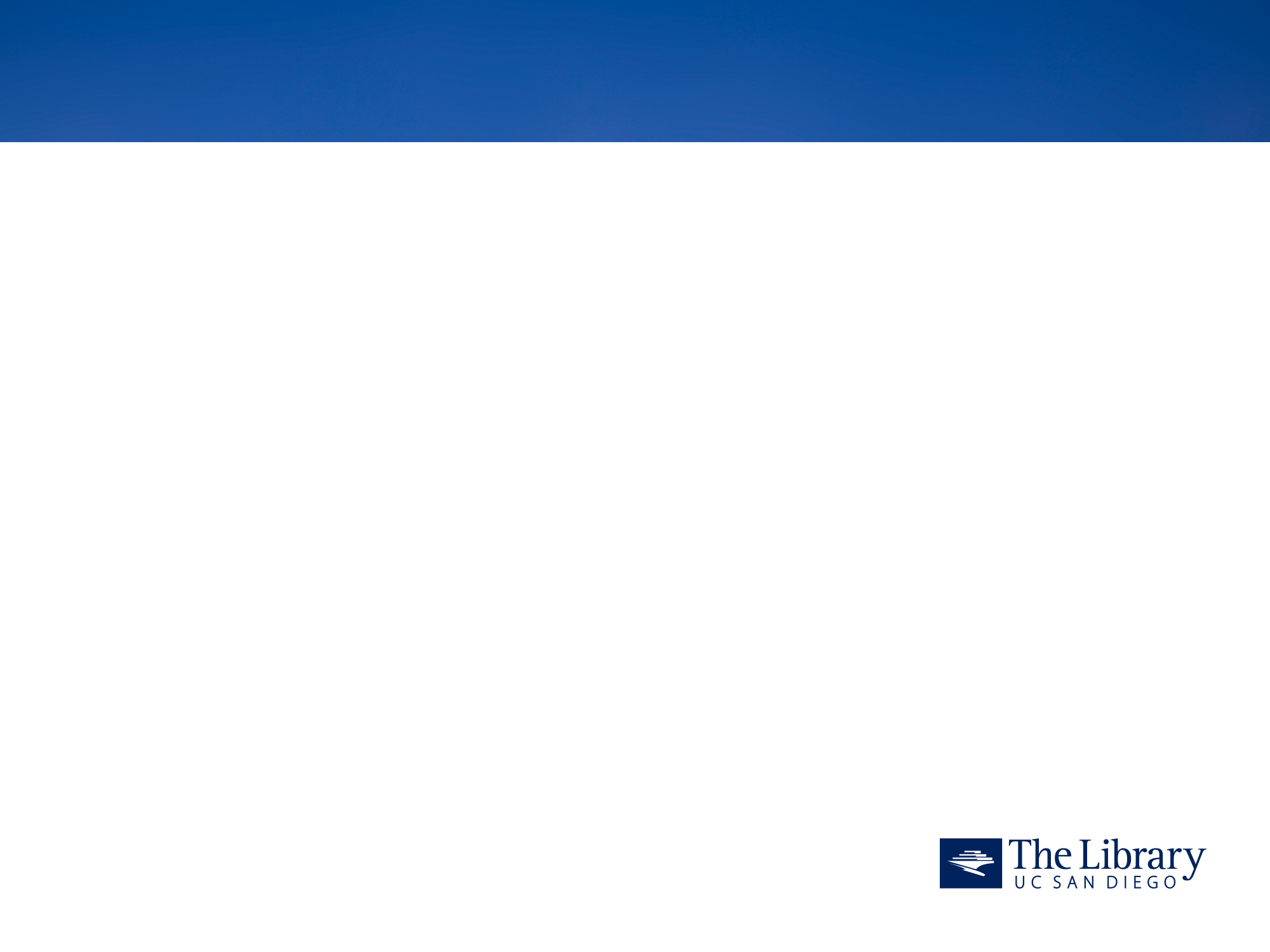 Compilations of More Than One Expression of the Same work
Clues? 
It’s a compilation: 
A resource contains more than one expression of the same work 
A compilation at expression level consisting of:
Translation(s)
Original + Translation (+…)
Translation + Translation (+…) (Original not included)
Language editions 
Original Lang. Ed. + Other Lang. Ed.
Other Lang. Ed. + Other Lang. Ed. (+ …) (Original not included)
Other Lang. Ed. + Other Lang. Ed. (+ …) (Original unknown)
4
[Speaker Notes: After we discussed about compilations of works by the same single creator and compilations of works created by more than one creators. Now what about the compilation that contains more than one expression of the same work?]
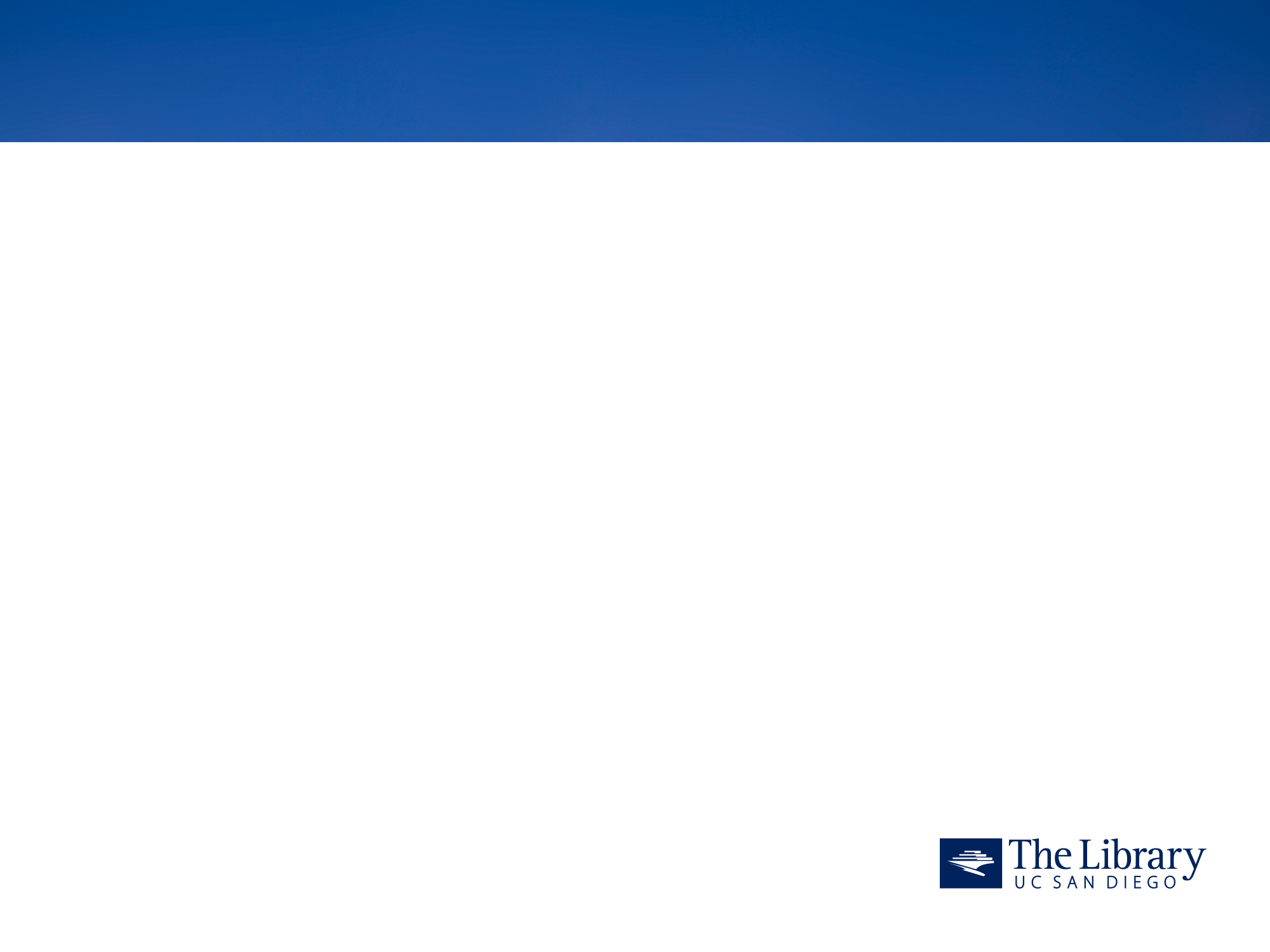 RDA 6.27.3 AAP Representing an Expression
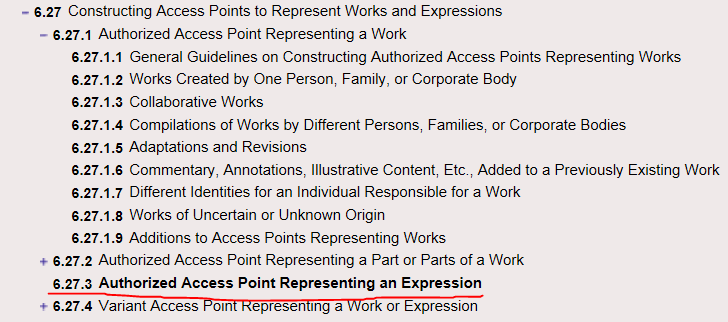 5
[Speaker Notes: Since it is about expression, or at an expression level, it should not be in RDA 6.27.1 about a work. It should be the RDA 6.27.3 AAP representing an Expression]
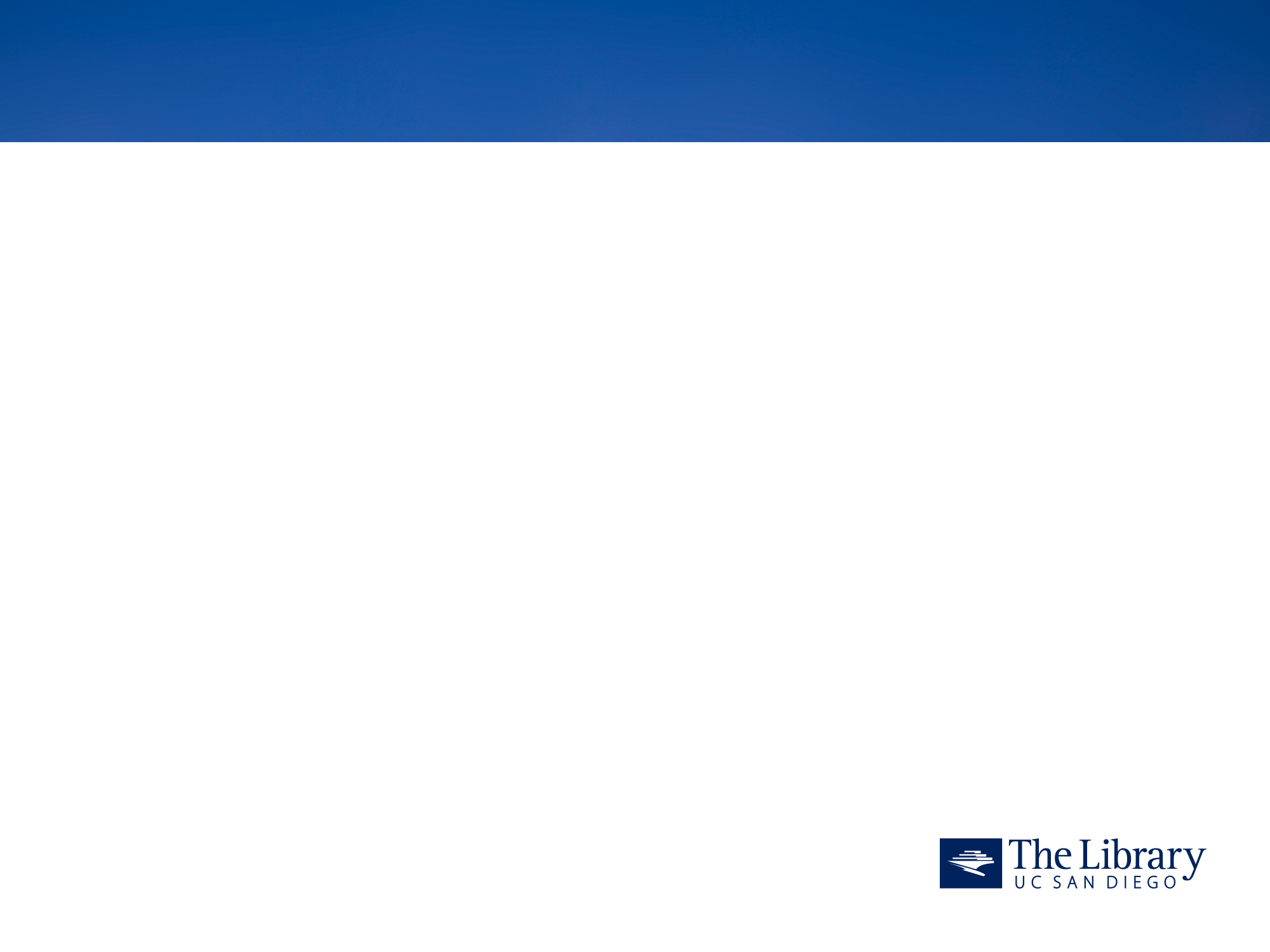 RDA 6.27.3 AAP Representing an Expression
6.27.3. AAP Representing an Expression
If: 
We need an AAP representing an expression
Then: 
Construct an access point representing a particular expression of a work or a part or parts of a work by combining (in this order): 
the authorized access point representing the work (see 6.27.1) or the part or parts of a work (see 6.27.2)
one or more terms from the following list:
the content type (see 6.9)
the date of the expression (see 6.10)
the language of the expression (see 6.11), and/or
another distinguishing characteristic of the expression (see 6.12).
6
[Speaker Notes: Here is the RDA instruction for constructing authorized access points representing an expression]
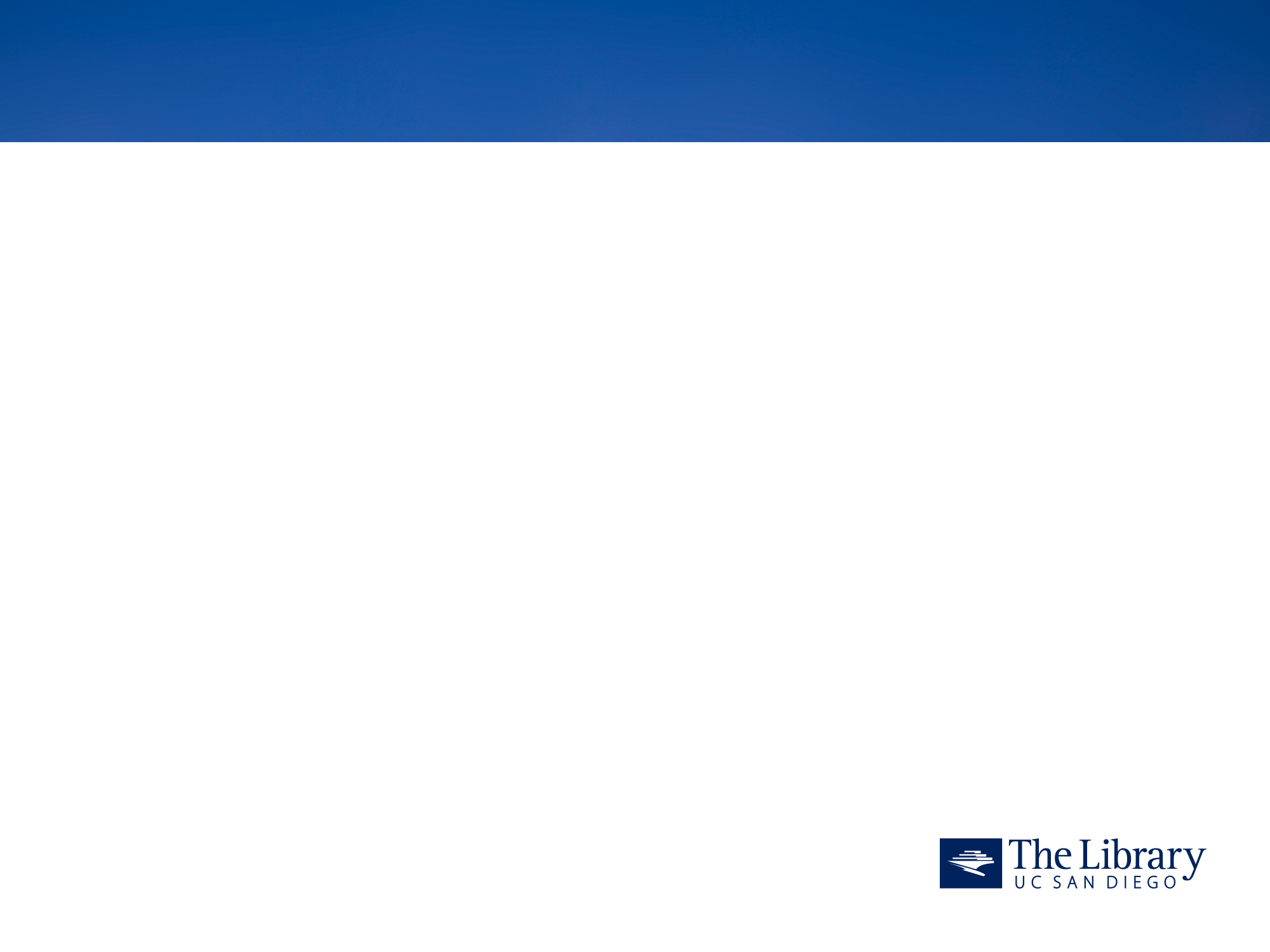 What about Compilations of Language of Expressions?
You will apply the same instruction: 

RDA 6.27.3. 
Construct an access point representing a particular expression of a work or a part or parts of a work by combining (in this order): 
the authorized access point representing the work (see 6.27.1) or the part or parts of a work (see 6.27.2)
one or more terms from the following list:
the content type (see 6.9)
the date of the expression (see 6.10)
the language of the expression (see 6.11), and/or
another distinguishing characteristic of the expression (see 6.12).
See: RDA 6.27.3 LC-PCC PS on Translations and Language Editions.
7
[Speaker Notes: So what about compilations of more than one language expression of the same work? We will apply the same instruction, and further more, we need to look at RDA 6.27.3 LC-PCC PS]
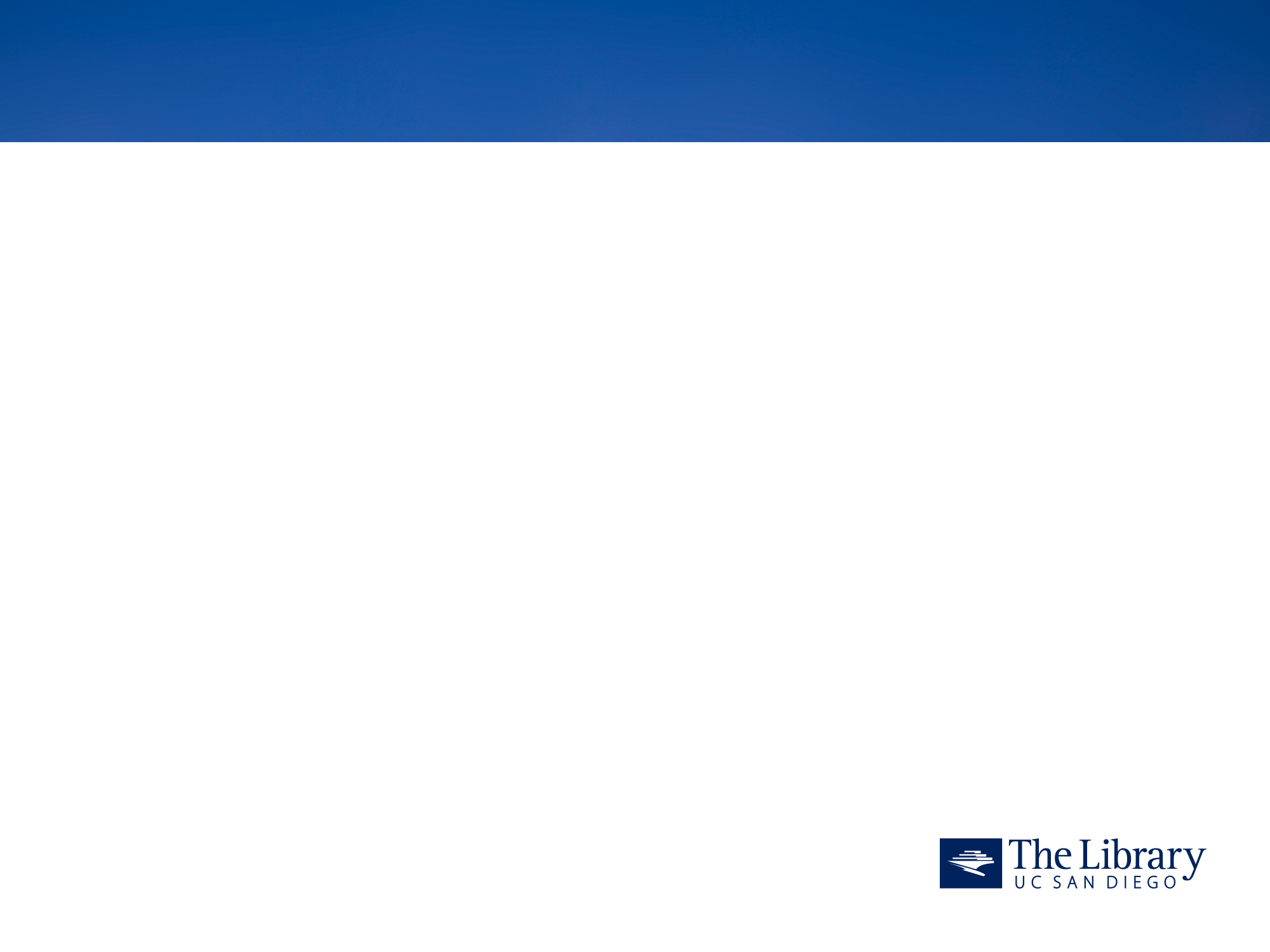 RDA 6.27.3 LC-PCC PS
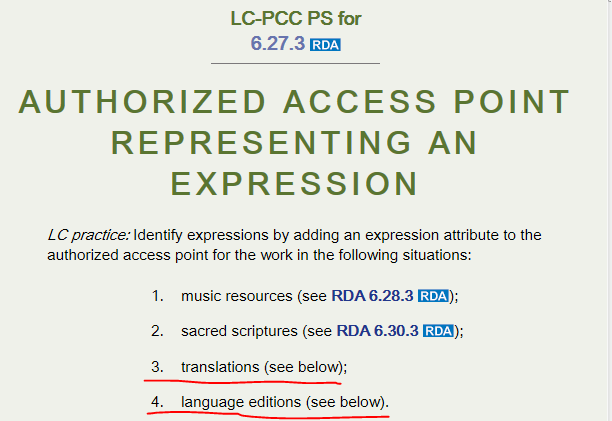 8
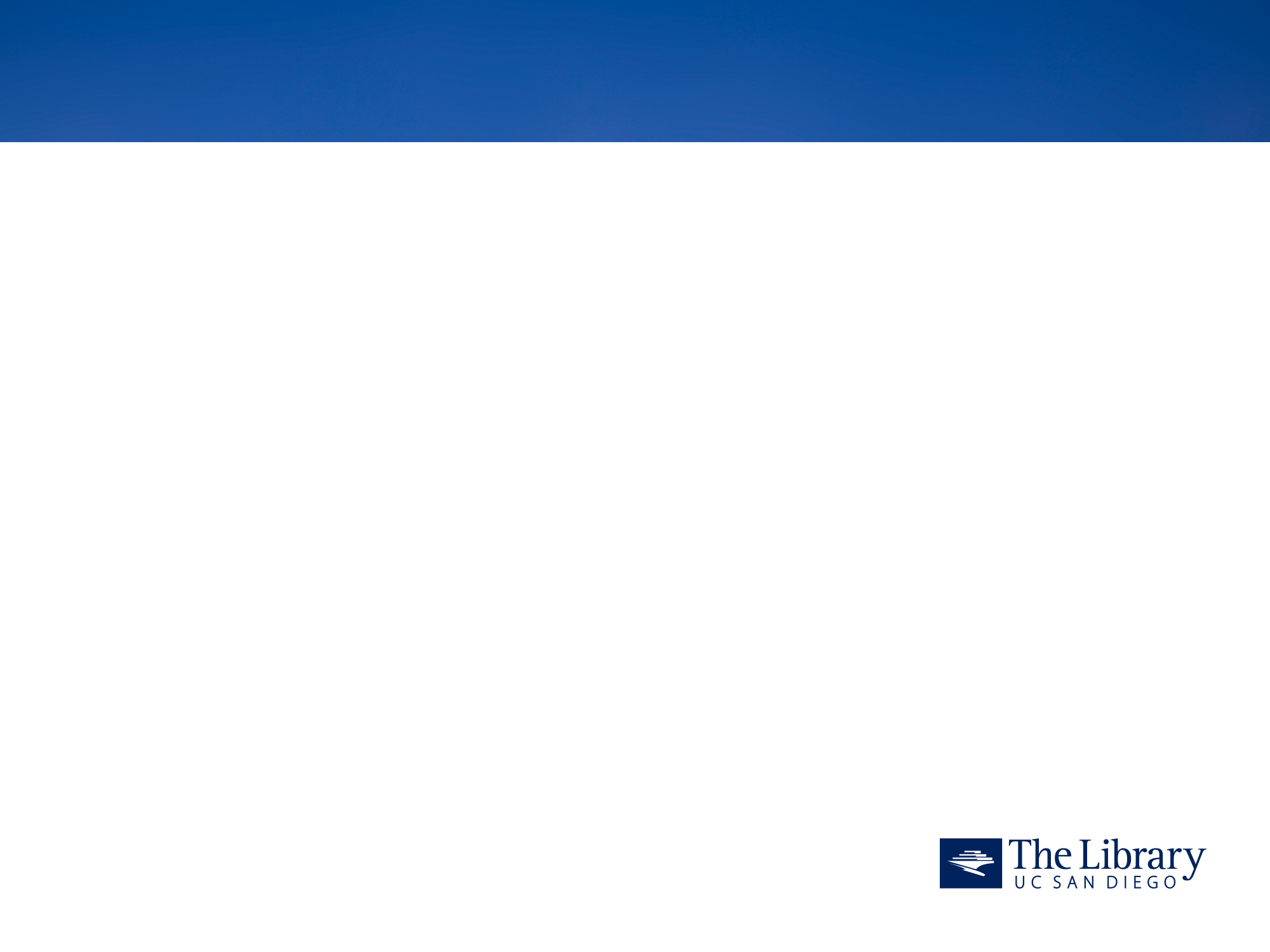 RDA 6.27.3 LC-PCC PS on Translations
RDA 6.27.3. LC-PCC PS on Translations
Instruction on Compilations: 
When the original expression and one translation are in a compilation, give an analytical authorized access point for each expression. 
If a compilation contains the original expression and more than one translation, give analytical authorized access points for the original expression and at least one translation.
9
[Speaker Notes: Here is RDA 6.27.3 LC-PCC PS instruction on Translations

There is instruction on single translation which is about the same as in AACR2, and it is a straightforward one, we will not go into it today. 

When it is a compilation that … …]
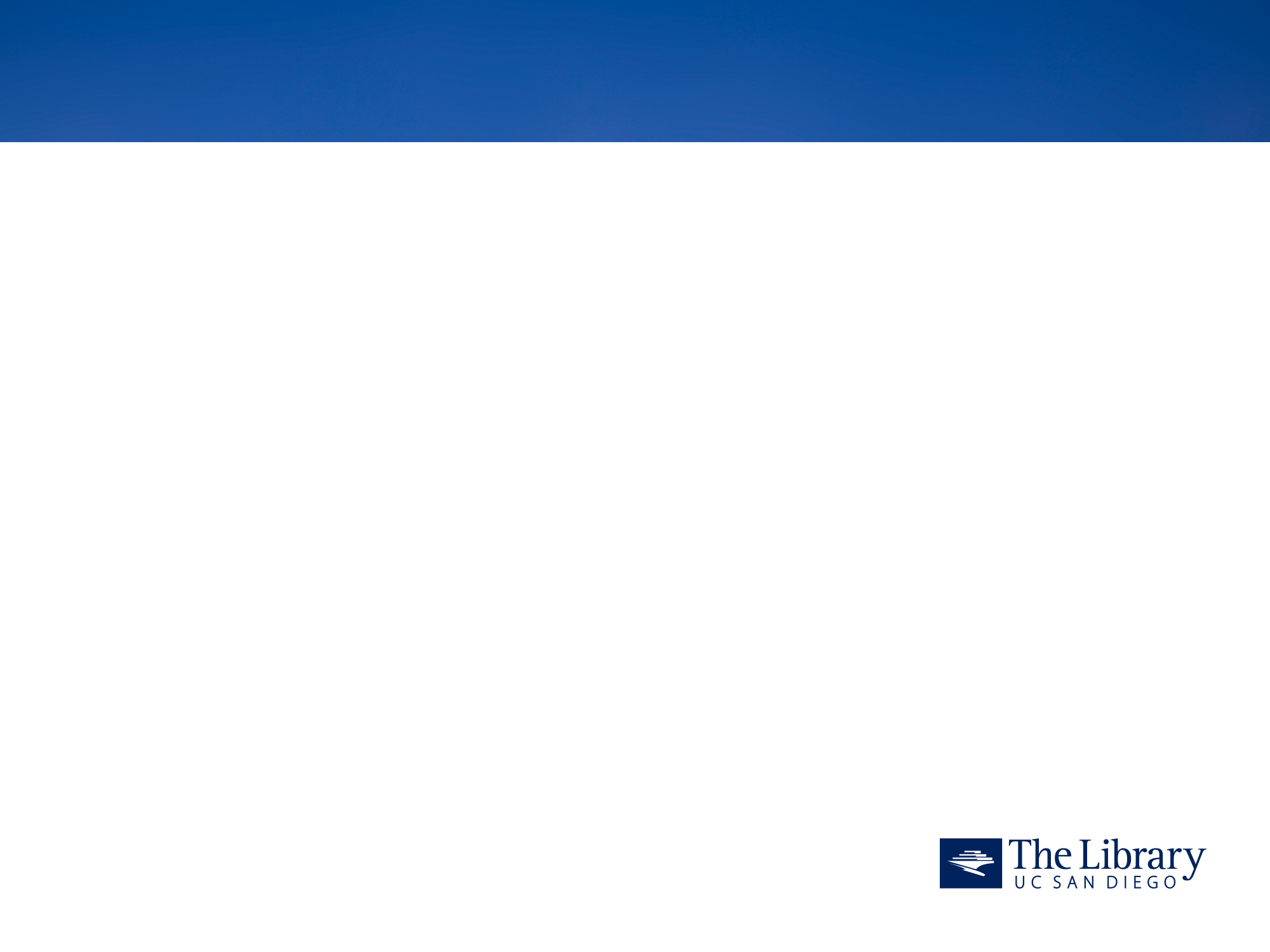 RDA 26.1 LC-PCC PS on Related Expression
RDA 26.1 LC-PCC PS on Related Expression
When the original expression and one translation are in a compilation, give an analytical authorized access point for each expression. 
If the compilation contains the original expression and more than one translation, give analytical authorized access points for the original expression and at least one translation. 
Follow the same policy for language editions in a compilation. See Policy Statement 6.27.3.
RDA J.3.4 Whole-Part Expression Relationship Designator
contains (expression) An expression of a work that is a discrete component of a larger entity. 
Reciprocal relationship: contained in (expression)
10
[Speaker Notes: The same instruction also given in RDA 26.1 LC-PCC PS on related expression. Also RDA J.3.4 tells you what relationship designator should be used.]
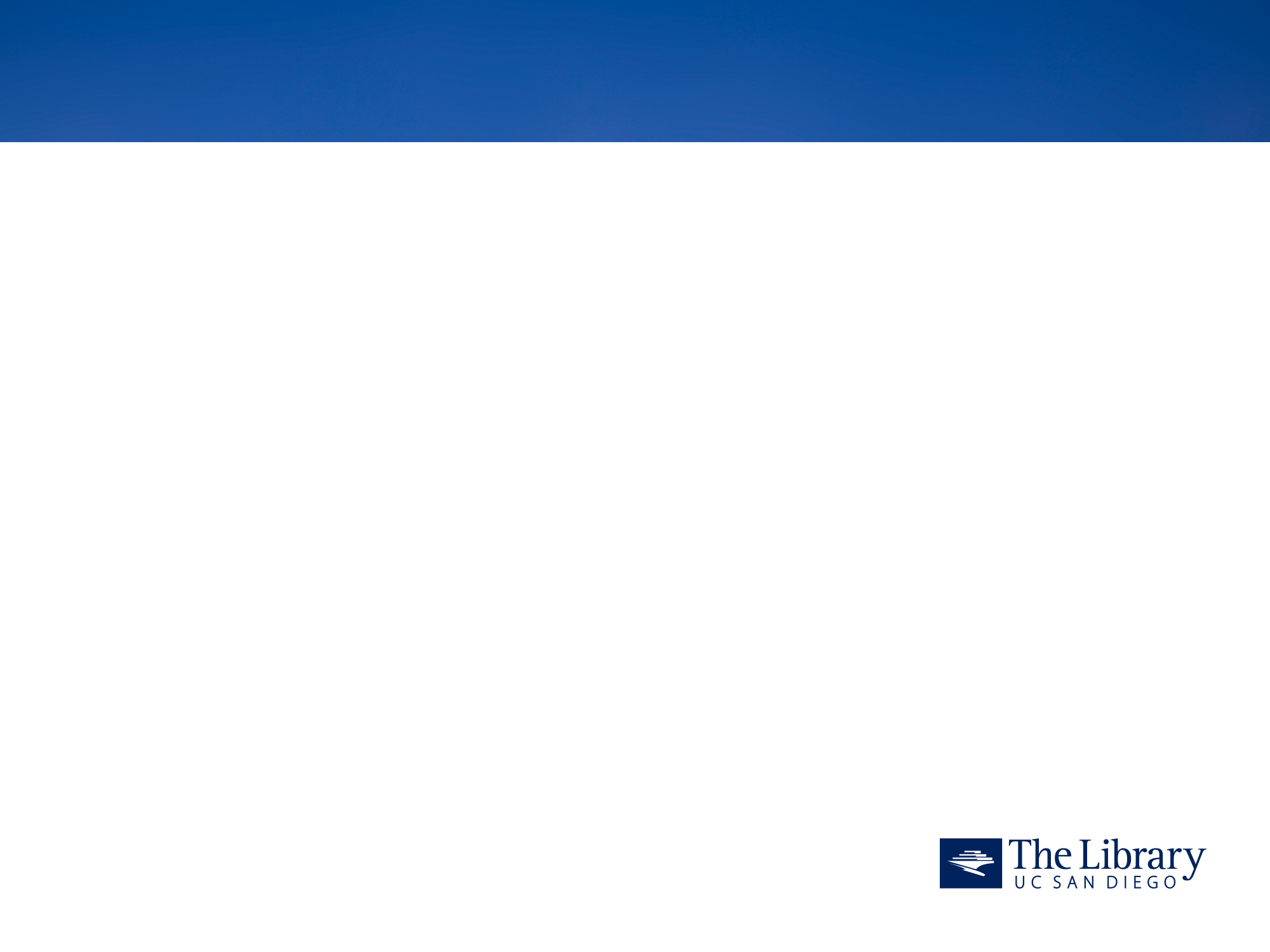 RDA 6.27.3 LC-PCC PS on Translations
RDA 6.27.3. LC-PCC PS on Translations: AAP
Compilations: original + translation (+ …)
An analytical authorized access point for the original  and 
An analytical authorized access point for the (first) translation(s) with the language ($l) added 
Compilations: translation + translation (+ …)  
An analytical authorized access point for each the translation(s) with the language ($l) added 
Note:
Use 7XX X2 for analytical AAPs (no longer use 130/240)
Only TWO analytical AAPs are required; more than two? cataloger’s judgment.
11
[Speaker Notes: We continue to focus on compilation of language expressions.]
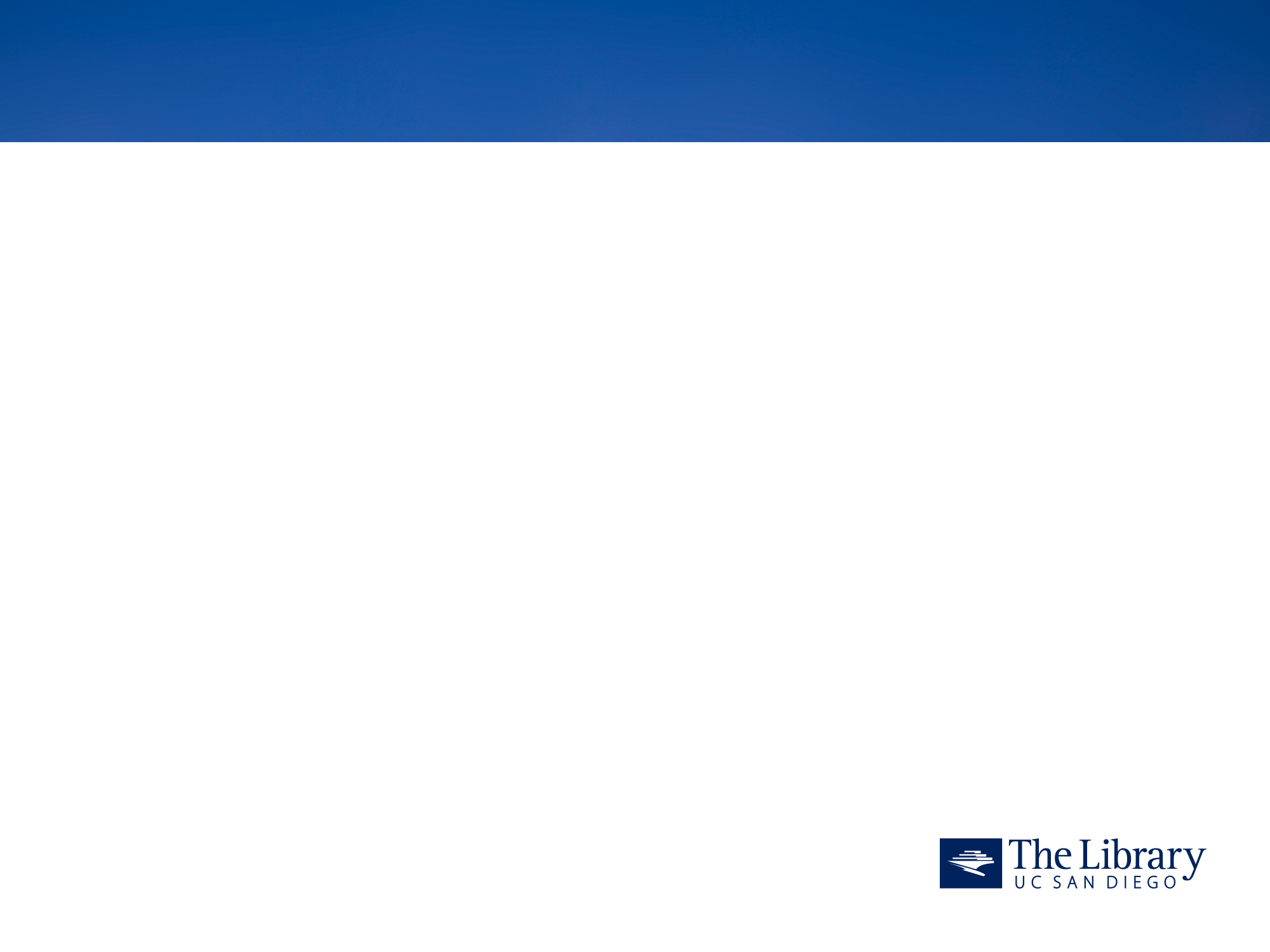 RDA 6.27.3 LC-PCC PS on Translations
RDA 6.27.3. LC-PCC PS on Translations: Example
Compilations: Original + Translation

041 1# $a eng $a spa $h eng
100 1# $a Macken, JoAnn Early, $d 1953-
245 10 $a Mail carrier = $b El cartero / 
	  $c JoAnn Early Macken.
246 31 $a Cartero
546 ## $a English and Spanish.
700 12 $i Contains (expression): $a Macken, JoAnn   
       Early, $d 1953- $t Mail carrier.
700 12 $i Contains (expression): $a Macken, JoAnn 
	 Early, $d 1953- $t Mail carrier. $l Spanish.
UCSD Prefer to use $i relators in 7XX X2
12
[Speaker Notes: Here is an example that used in LC training.]
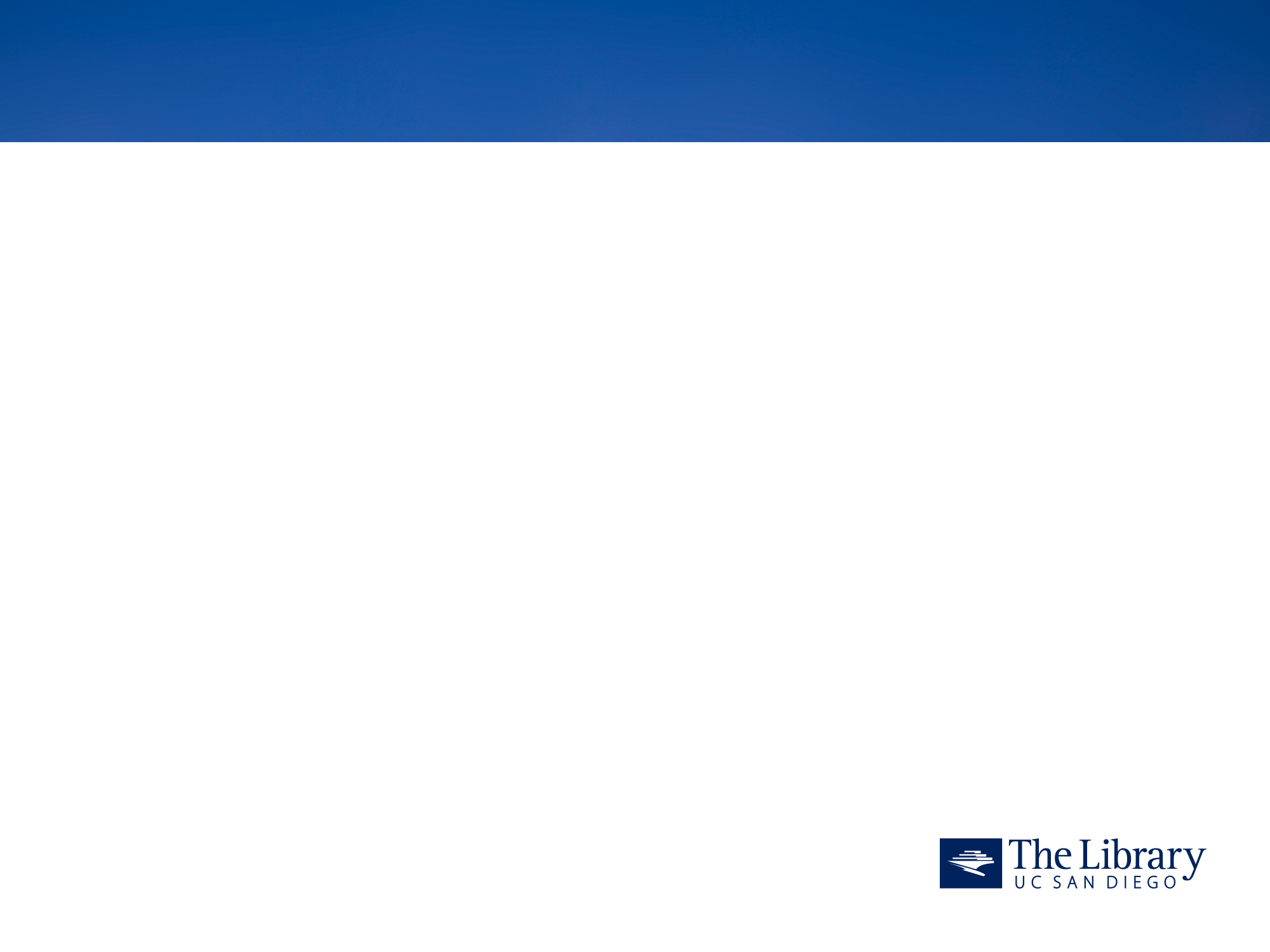 RDA 6.27.3 LC-PCC PS on Translations
RDA 6.27.3. LC-PCC PS on Translations: Example
Compilations: Translation + Translation
Examples will be added later
13
[Speaker Notes: No example found yet]
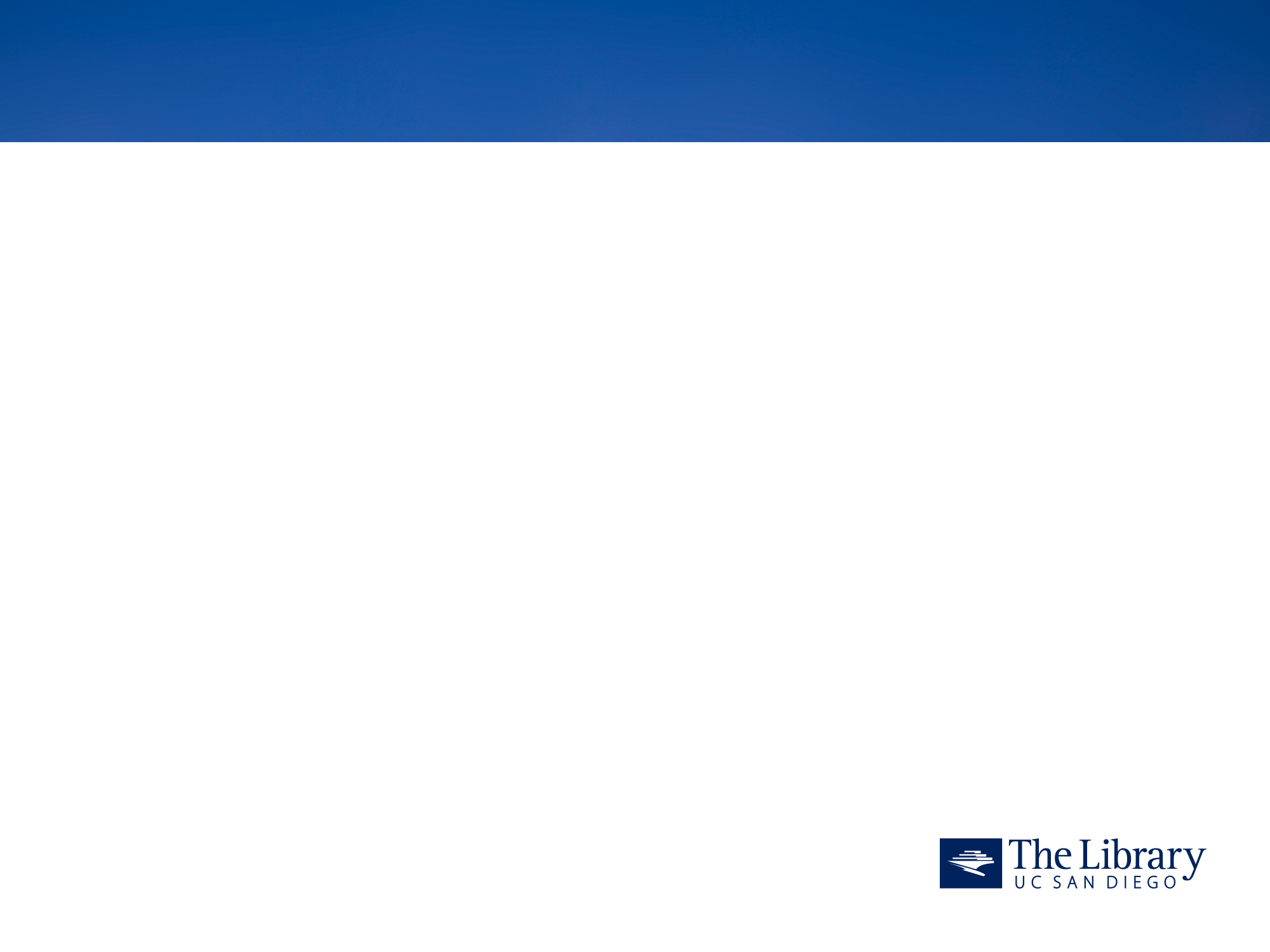 RDA 6.27.3 LC-PCC PS on Language Editions
RDA 6.27.3. LC-PCC PS on Language Editions
Instruction on Compilations:
When two language editions are in a compilation, provide analytical authorized access points for each expression. 
If a compilation contains more than two language editions, give analytical authorized access points for the original edition and at least one other edition. 
If the original edition has not already been selected on the basis of one of the editions having been received earlier (see 6.2.2.4), select the first one in the compilation as the original edition for purposes of choosing the preferred title for the work
14
[Speaker Notes: Here is RDA 6.27.3 LC-PCC PS instruction on Translations

There is instruction on language edition other than the original.  It is a straightforward one and same as in AACR2, we will not go into it today
When it is a compilation that … …]
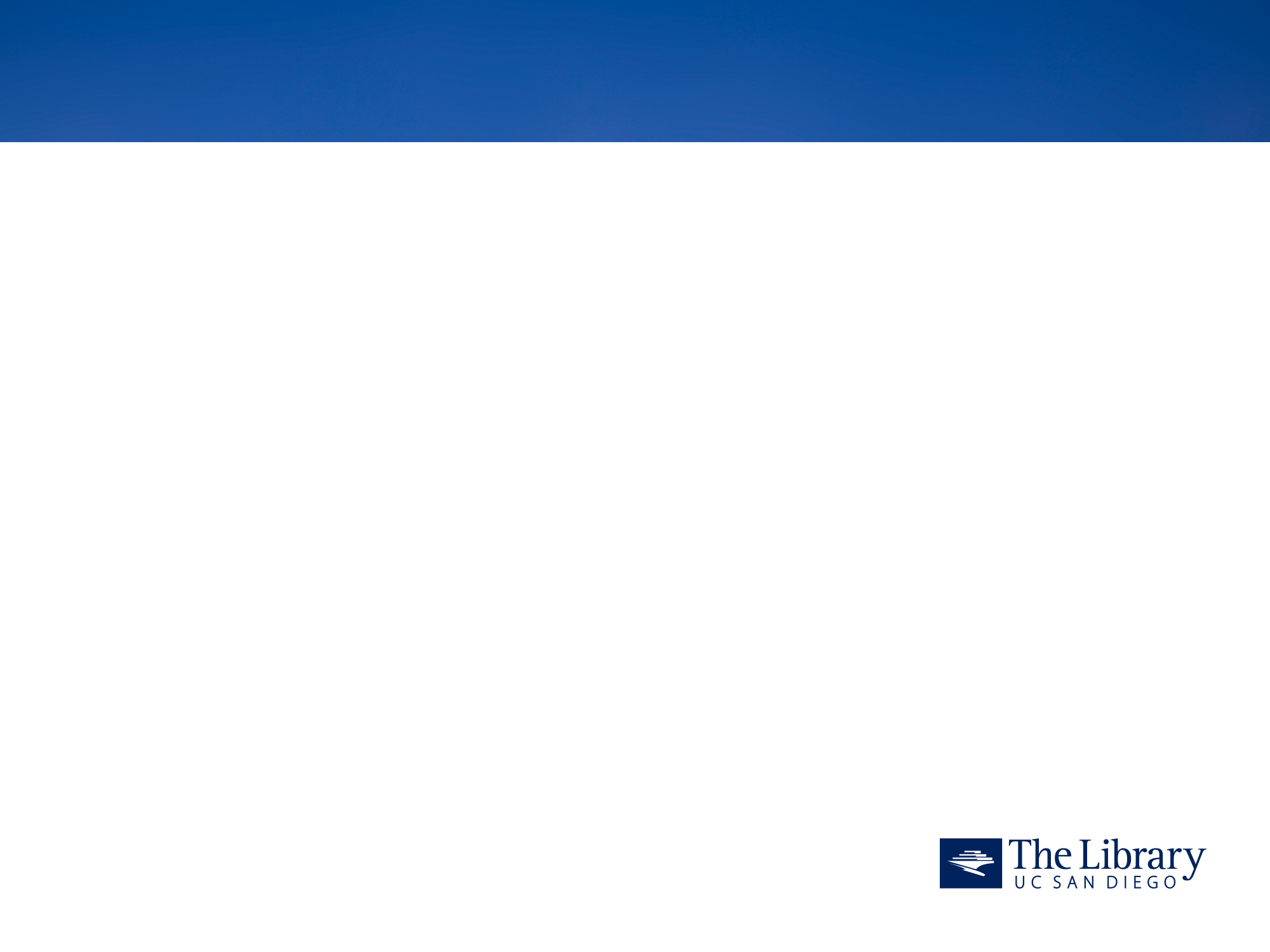 RDA 6.27.3 LC-PCC PS on Language Editions
RDA 6.27.3. LC-PCC PS on Language Editions: AAP
Compilations: original + other lang. ed. (+ …)
An analytical authorized access point for the original ed. and 
An analytical authorized access point for the other edition(s) with the language ($l) added 
Compilations: other lang. ed. + other lang. ed. (+ ...)
Original not included: 
An analytical authorized access point for the other edition(s) with the language ($l) added 

Original unknown: 
An analytical authorized access point for the first one lang. ed. as preferred title (see 6.2.2.4) and  
An analytical authorized access point for the other edition(s) with the language ($l) added 
Note:
Use 7XX X2 for analytical AAPs (no longer use 130/240)
Only two analytical AAPs are required; more than two? cataloger’s judgment.
15
[Speaker Notes: We continue to focus on compilation of language expressions.]
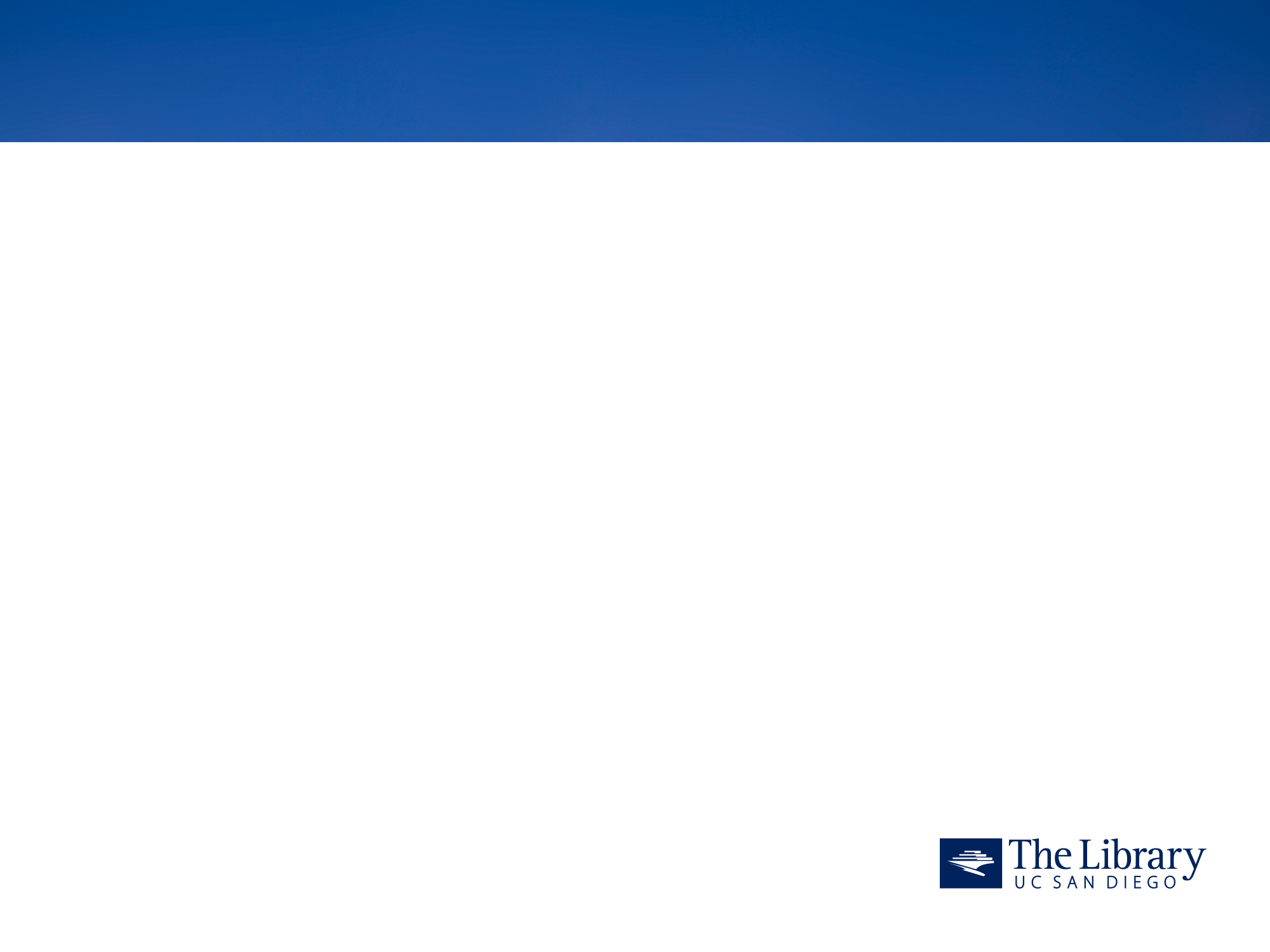 RDA 6.27.3 LC-PCC PS on Language Editions
RDA 6.27.3. LC-PCC PS on Language Editions: Example
Compilations: Original Ed. + Other Ed. 
Examples will be added later
16
[Speaker Notes: No example found on this one yet]
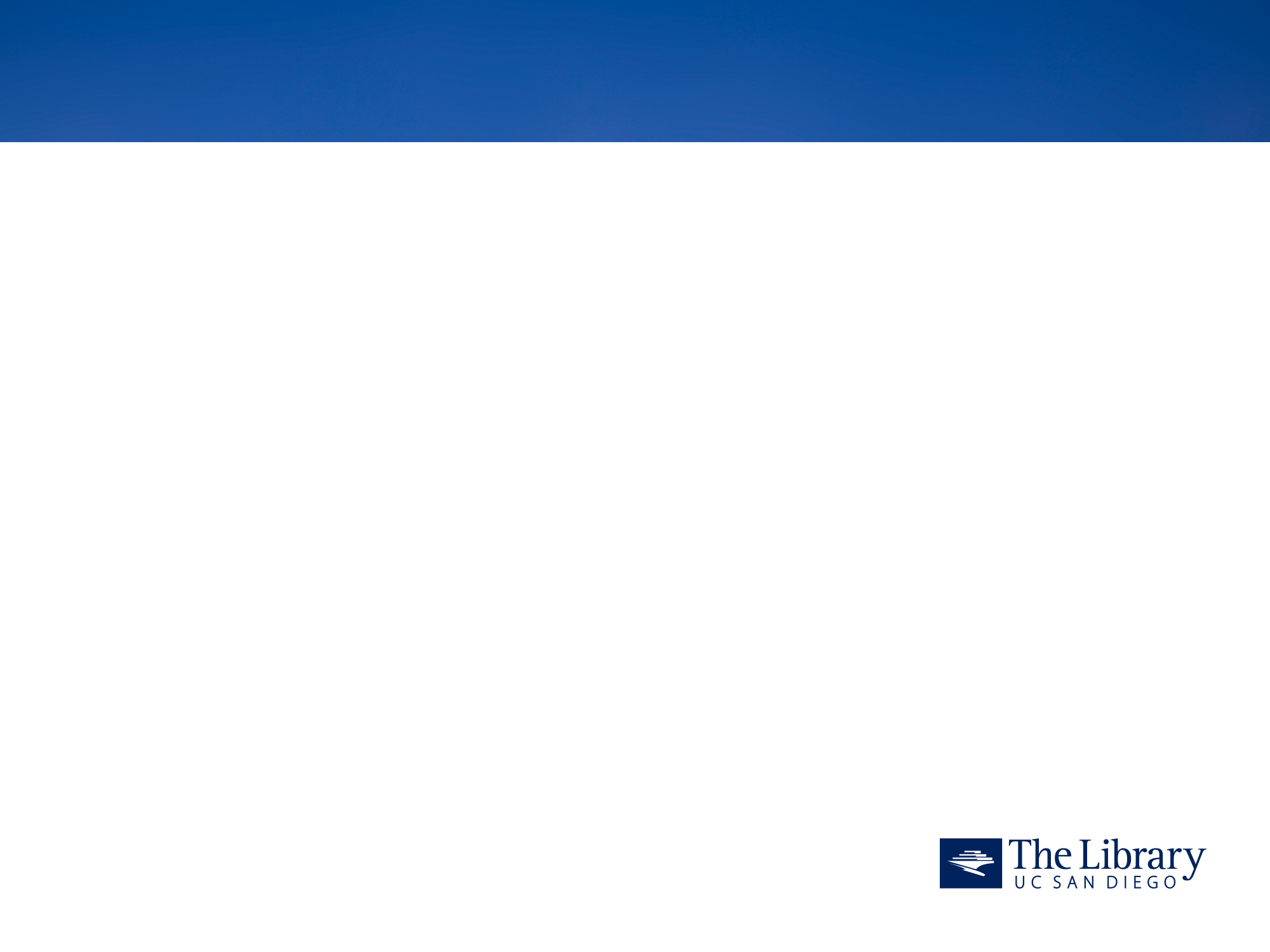 RDA 6.27.3 LC-PCC PS on Language Editions
RDA 6.27.3. LC-PCC PS on Language Editions: Example
Compilations: Other Lang. Ed. + Other (+ …) (original not included)

041 1#  $a spa $a ita $a por $a cat $h eng

245 03 $a La Declaración de Principios Internacionales de Catalogación / $c traducción de Elena Escolano, Mauro Guerrini, Tània Gimbert y Fernanda Campos.
546 ## $a Chiefly in Spanish, contains Italian, Catalan, and Portuguese translations of The Statement of International Cataloguing Principles.  
730 02 $i Contains (expression): $a Statement of international cataloguing principles. $l Spanish.
730 02 $i Contains (expression): $a Statement of international cataloguing principles. $l Italian.
* Two 730s are required; more than two:  cataloger judgment. LCPS 6.27.3 (REVISED!)
17
[Speaker Notes: Here is another example]
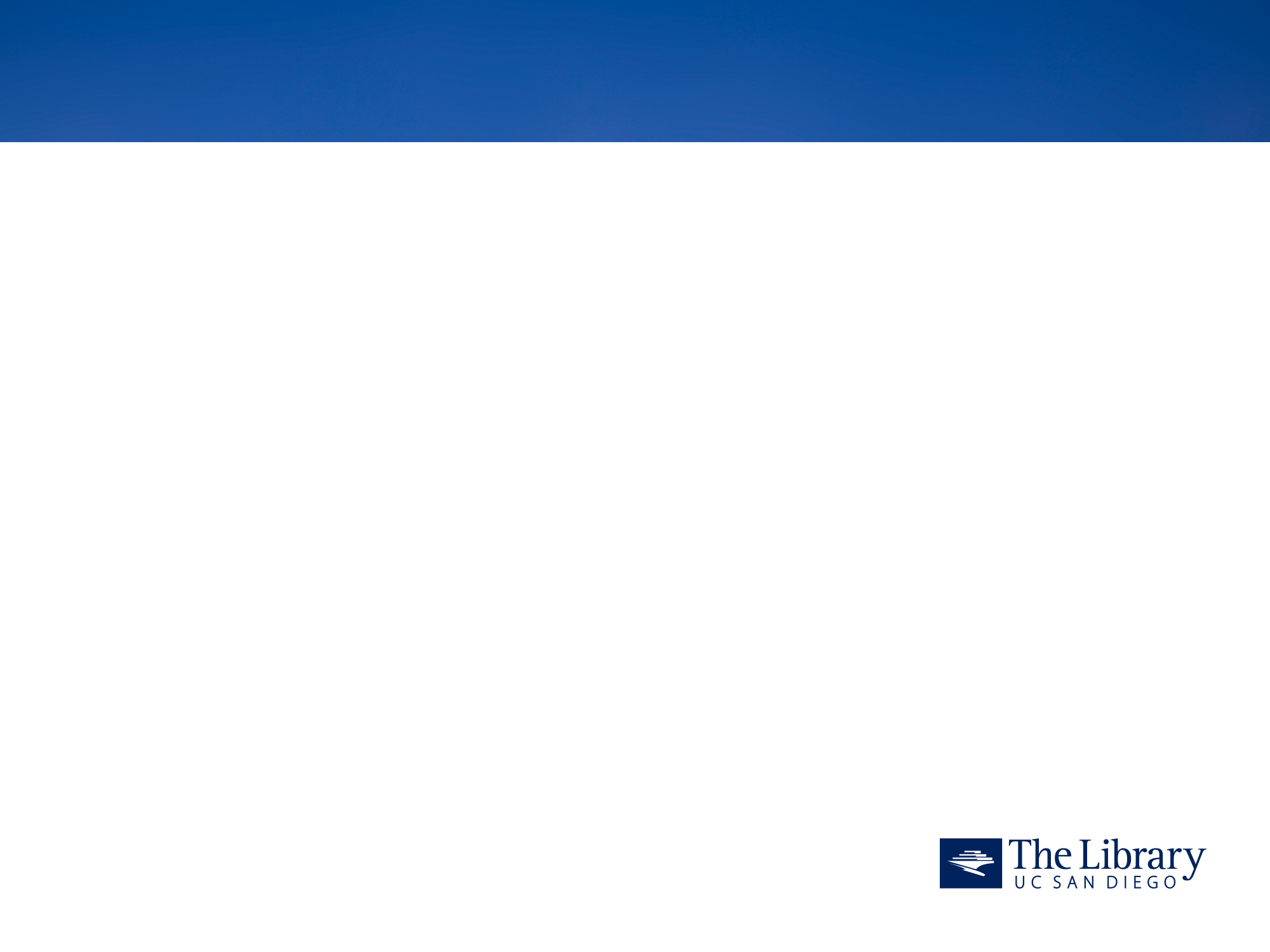 RDA 6.27.3 LC-PCC PS on Language Editions
RDA 6.27.3. LC-PCC PS on Language Editions: Example
Compilations: Other Ed. + Other Ed. (Original unknown)

245 00 $a Diplôme international de l'OIV en management du secteur de la vigne et du vin : $b OIV MSc in wine management = International diploma of the OIV in management of the vine and wine sector = Internationales Diplom der OIV im Fachberich Management im Weinbausektor = Diploma internazionale dell'OIV in getion del settore della vigna e del vino = Diploma internacional de la OIV de management del sector la viña y el vino.

730 02 $i Contains (expression): $a Diplôme international de l'OIV en management du secteur de la vigne et du vin.
730 02 $i Contains (expression): $a Diplôme international de l'OIV en management du secteur de la vigne et du vin. $l English.
(French title chosen as the preferred title because it is named first in the compilation)
18
[Speaker Notes: Here is another example]
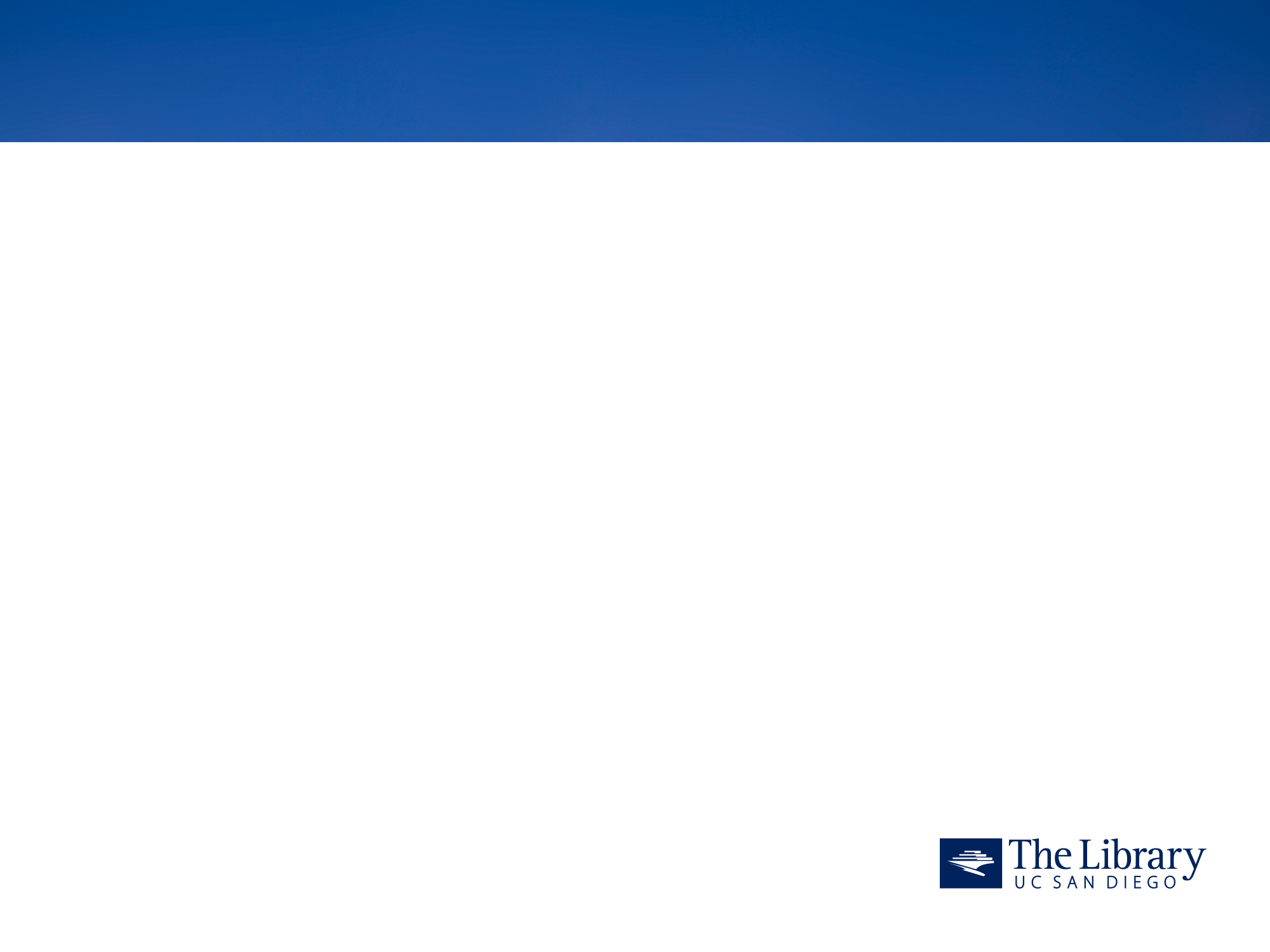 Compilations of Translation/Language Editions
Language expressions thing to remember

1. Original and translation of same work?
Give analytical authorized access point (7XX X2) for each, one for original and one for the translation. 

2. More than one translation plus the original work?
Give at least two analytical authorized access points, one for original and one for a translation. 

3. More than one translation but does not include original
Give two anyway – cf. LCPS 6.27.3

Feel like giving more? Cataloger’s judgment– NARs are not required!!
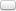 19
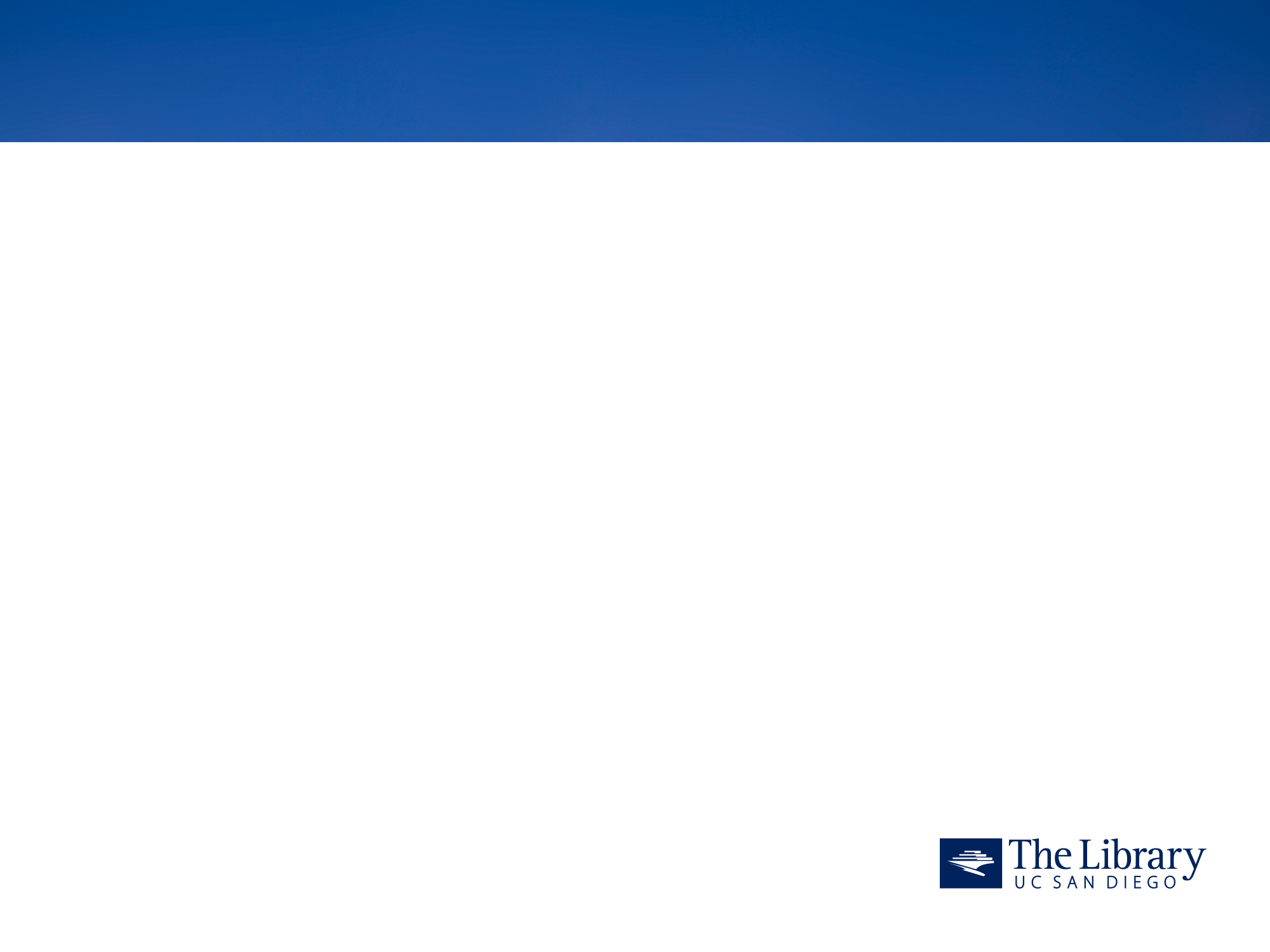 Compilations of Translation/Language Editions
Questions?

Thanks!
20